Conformity and Interoperability Training for ARB Region on Type Approval Testing for Mobile Terminals, Homologation Procedures and Market SurveillanceTunis-Tunisia, 20-24 April 2015
Conformity Assessment Schemes
Presented by
Andrew Kwan 
ITU Consultant
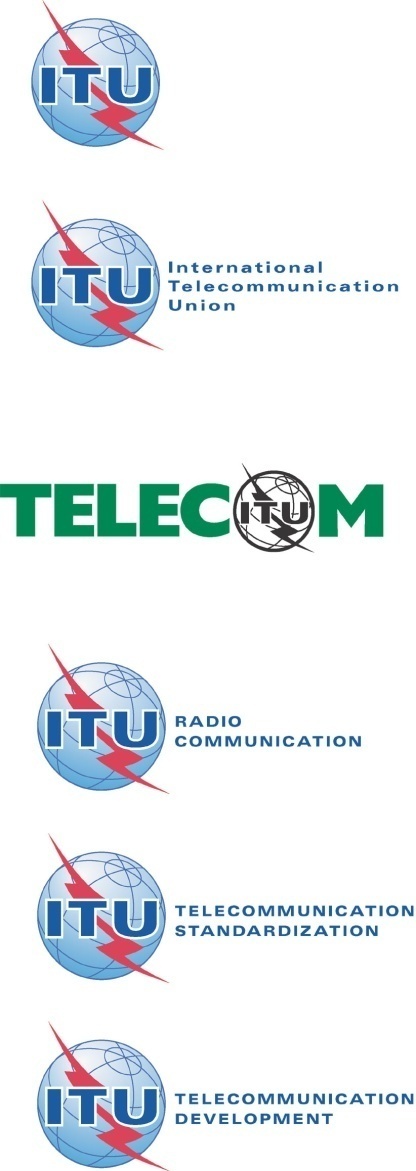 1
Tunis-Tunisia, 20-24 April 2015
Conformity Assessment Schemes - General
Suppliers Declaration of Conformity (SDoC)

For mature IT products when the risk and the consequences of nonconformity are low
Nonconformity can be easily addressed and solved after they occur.
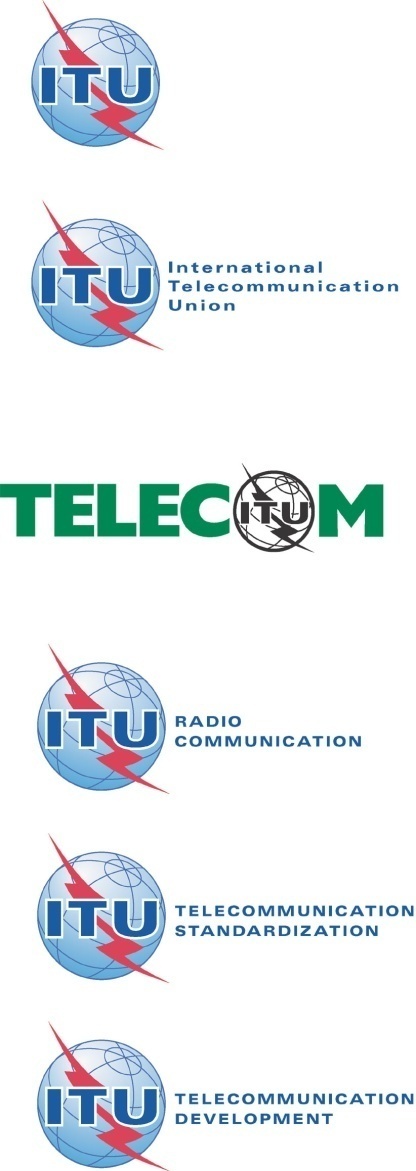 Tunis-Tunisia, 20-24 April 2015
2
Conformity Assessment Schemes - General
Certification

For ICT products employing new technologies when the risk and the consequences of nonconformity are significant considering such aspects as safety, health or environmental impacts.
It is necessary to obtain assurance that the ICT product conforms to the requirements prior to allowing the product on the market or accepted by the purchasers
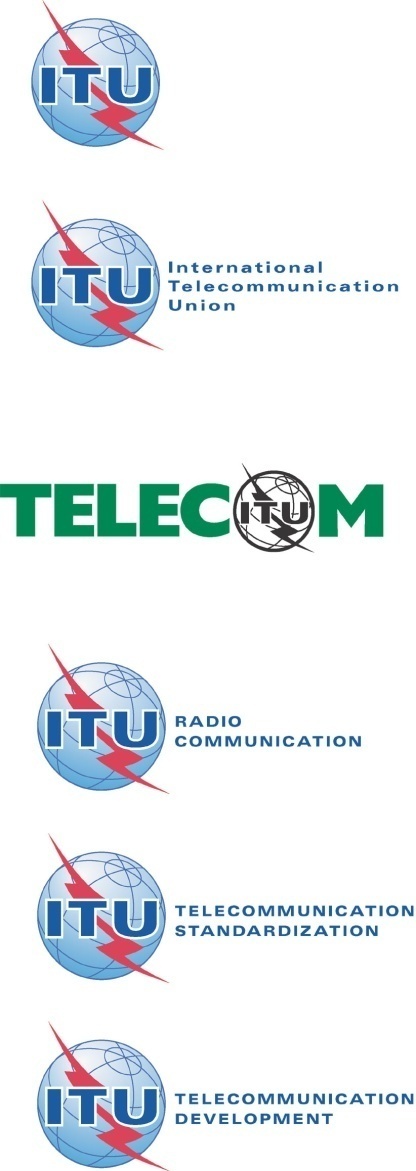 Tunis-Tunisia, 20-24 April 2015
3
Conformity Assessment Schemes - Standards
The conformity assessment committee (CASCO) of the International Organization for Standardization (ISO) had developed an extensive set of standards and guidelines which deal with all aspects of conformity assessment. These standards include:
ISO/IEC 17000:2004 Conformity Assessment – Vocabulary and general principles
ISO/IEC 17001:2005 Conformity Assessment – Impartiality – Principles and requirements
ISO/IEC 17002:2004 Conformity Assessment – Confidentiality – Principles and requirements
ISO/IEC 17003:2004 Conformity Assessment – Complaints and appeals – Principles and requirements
ISO/IEC 17004:2005 Conformity Assessment – Disclosure of Information – Principles and requirements
ISO/IEC 17005:2008 Conformity Assessment – Use of Management systems – Principles and requirements
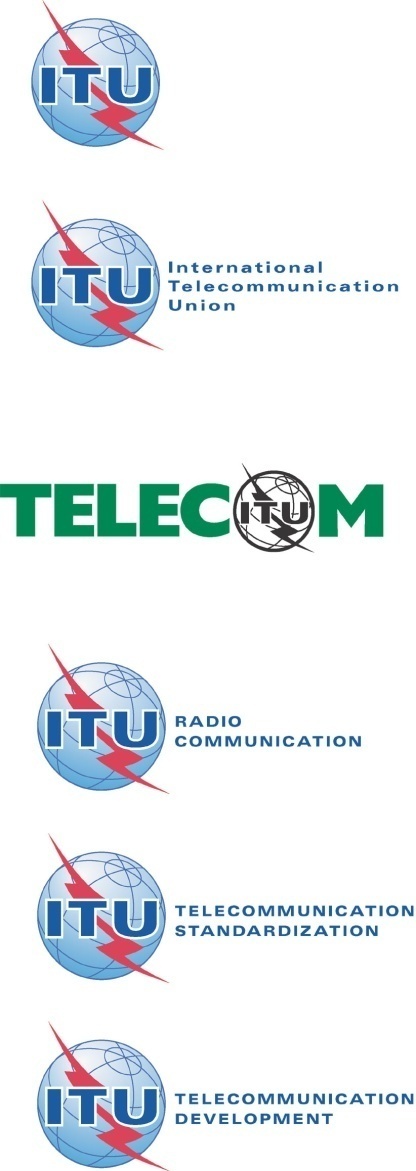 Tunis-Tunisia, 20-24 April 2015
4
Conformity Assessment Schemes – Standards (cont’d)
ISO/IEC 17007:2009 Conformity Assessment – Guidelines for drafting normative documents suitable for use for conformity assessment
ISO/IEC 17011:2004 Conformity Assessment – Requirements for accreditation bodies accrediting conformity assessment bodies
ISO/IEC 17020:2012 Conformity Assessment – Requirements for the operation of various types of bodies performing inspection
ISO/IEC 17021:2011 Conformity Assessment – Requirements for bodies providing audit and certification of management systems
ISO/IEC 17024:2012 Conformity Assessment – General requirements for bodies operating certification  of persons
ISO/IEC 17025:2005 Conformity Assessment – General requirements for the competence of testing and calibration laboratories
ISO/IEC 17030:2003 Conformity Assessment – General requirements for third-party marks of conformity
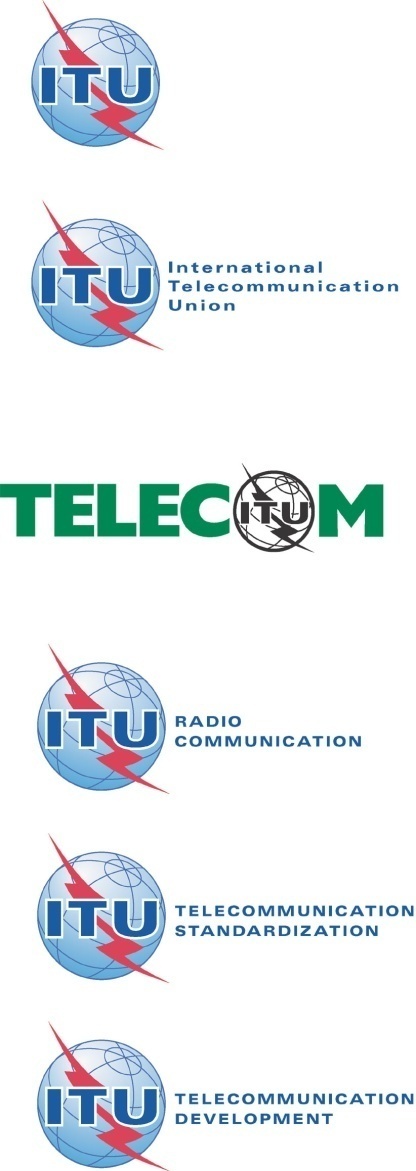 Tunis-Tunisia, 20-24 April 2015
5
Conformity Assessment Schemes – Standards (cont’d)
ISO/IEC 17040:2005 Conformity Assessment – General requirements for peer assessment of conformity assessment bodies and accreditation bodies
ISO/IEC 17043:2005 Conformity Assessment – General requirements for proficiency testing
ISO/IEC 17050-1:2007 Conformity Assessment – Supplier’s declaration of conformity – Part 1: General requirements
ISO/IEC 17050-2:2007 Conformity Assessment – Supplier’s declaration of conformity – Part 2: Supporting document
ISO/IEC 17065:2012 Conformity Assessment – Requirements for bodies certifying products, processes and services
ISO/IEC 17067:2013 Conformity Assessment – Fundamentals of product certification and guidelines for product certification schemes
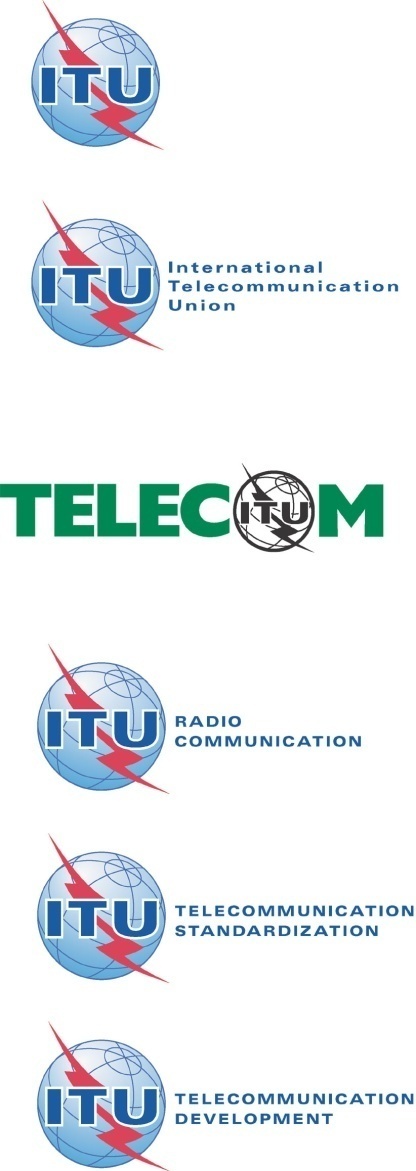 Tunis-Tunisia, 20-24 April 2015
6
Conformity Assessment Schemes - Suppliers Declaration of Conformity (SDoC)
Four basic types of SDoC
SDoC I
Testing of the equipment  to be performed by an ISO/IEC 17025 compliant testing laboratory which is recognized by the regulator.
Test reports have to be kept for a prescribed period.
Supplier has to register the declaration with the regulator.
Labelling (marking) requirements
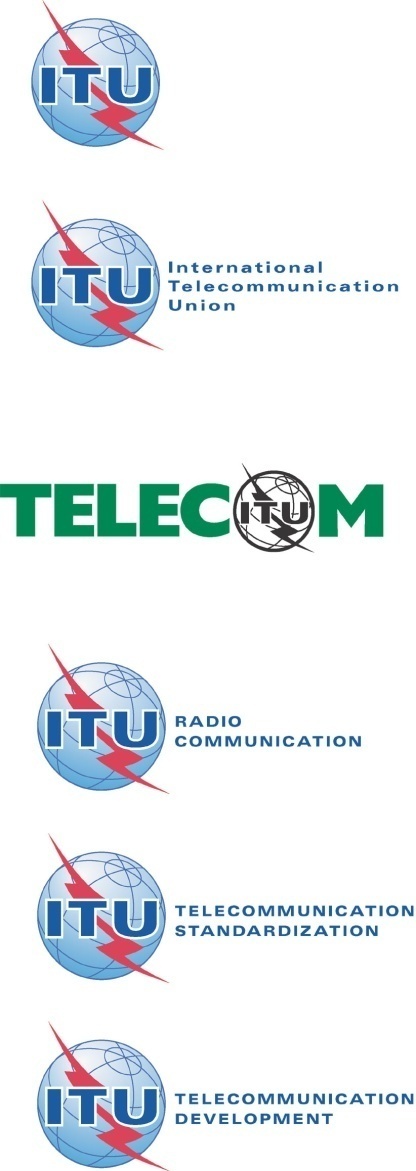 Tunis-Tunisia, 20-24 April 2015
7
Conformity Assessment Schemes - Suppliers Declaration of Conformity (SDoC) (cont’d)
SDoC II
Testing of the equipment to be performed by an ISO/IEC 17025 compliant testing laboratory which is recognized by the regulator.
Test reports have to be kept for a prescribed period.
Supplier does not have to register the declaration with the regulator.
Labelling (marking) requirements
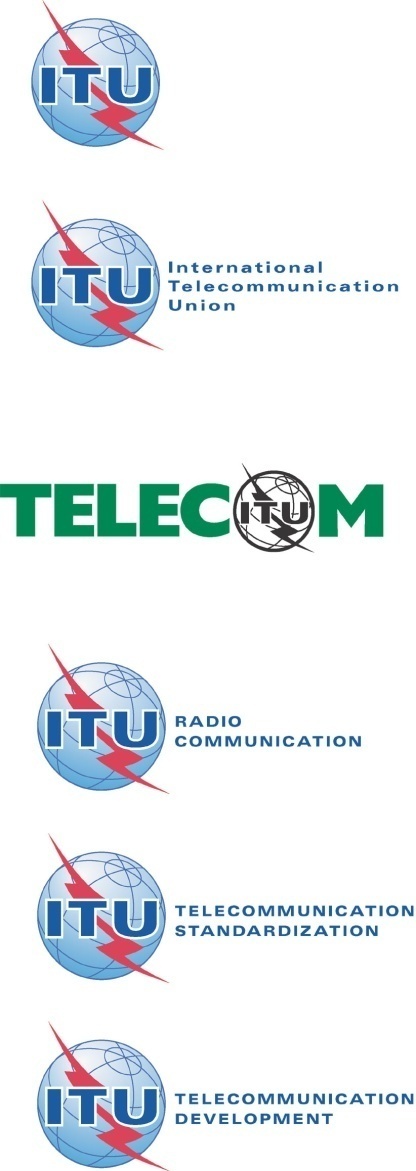 Tunis-Tunisia, 20-24 April 2015
8
Conformity Assessment Schemes - Suppliers Declaration of Conformity (SDoC) (cont’d)
SDoC III
Testing of the equipment to be performed by a testing laboratory.
Test reports have to be kept for a prescribed period.
Supplier has to register the declaration with the regulator.
Labelling (marking) requirements
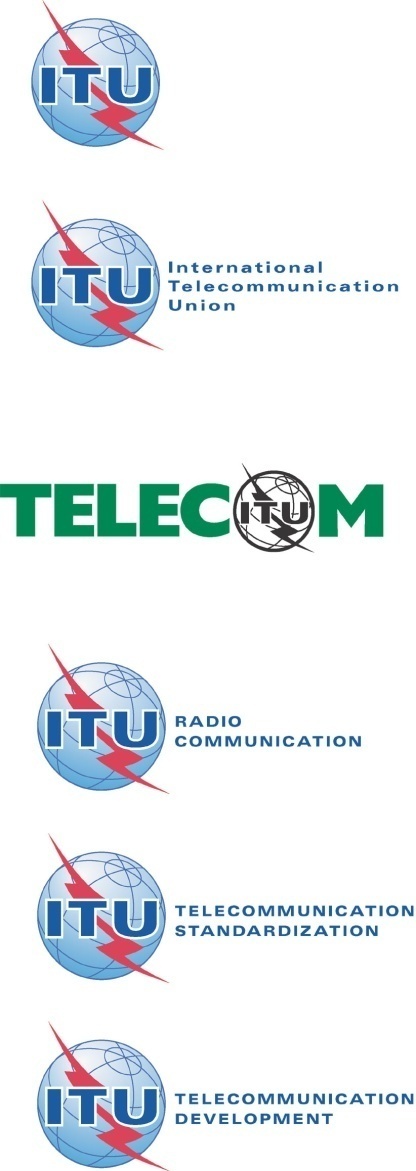 Tunis-Tunisia, 20-24 April 2015
9
Conformity Assessment Schemes - Suppliers Declaration of Conformity (SDoC) (cont’d)
SDoC IV
Testing of the equipment to be performed by a testing laboratory.
Test reports have to be kept for a prescribed period.
Supplier does not have to register the declaration with the regulator.
Labelling (marking) requirements
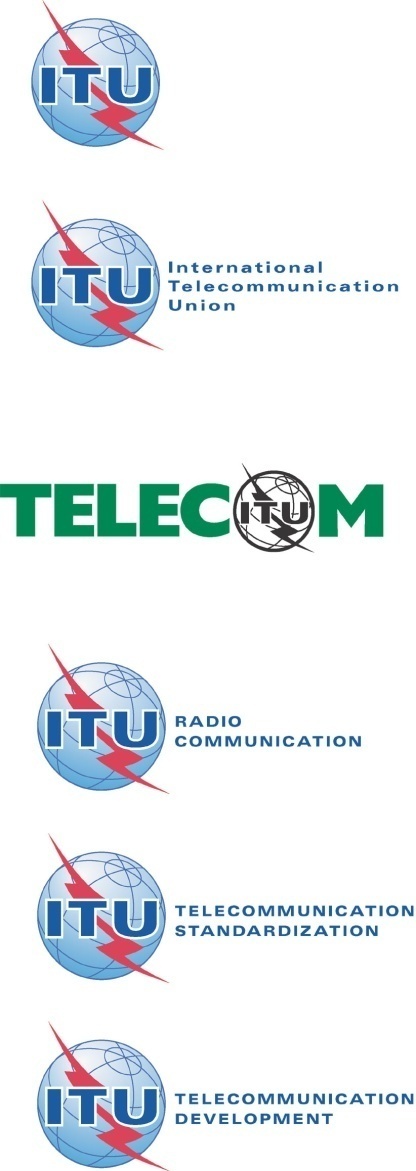 Tunis-Tunisia, 20-24 April 2015
10
Conformity Assessment Schemes - Certification
Certification is a third-party attestation related to products, processes, systems or persons. 
Some regulators also provide certification services.
Certification of ICT equipment is the confirmation that the equipment meets the requisite regulations and specifications - normally by the use of documentary evidence such as test reports prepared by testing laboratories which are compliant with appropriate ISO standards
Type approval is a special kind of certification. Type approval simply means the equipment is certified to meet certain requirements for its type.
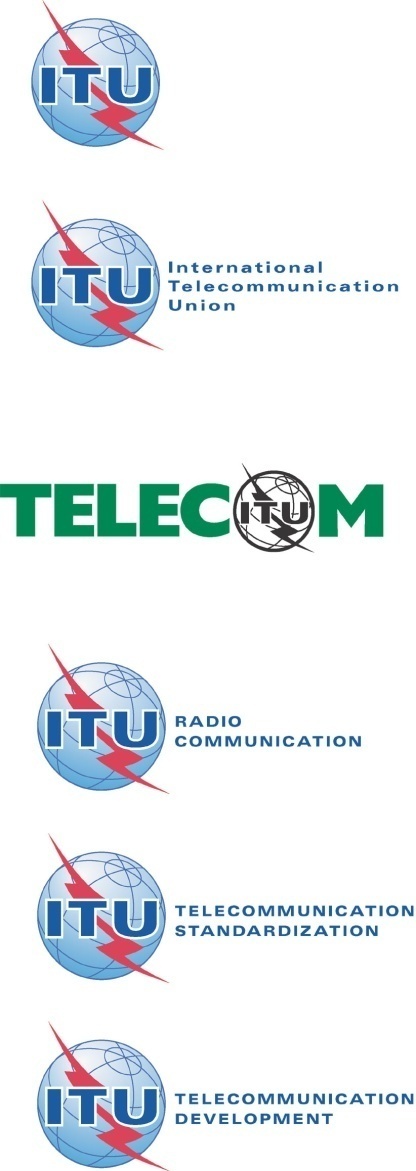 Tunis-Tunisia, 20-24 April 2015
11
Conformity Assessment Schemes - General
Accreditation Bodies

ISO/IEC 17011
Accreditation Bodies
 
ISO/IEC 17011
Peer
Assessment
Assess competence
Assess competence
Certification Bodies
 
ISO/IEC 17065
Testing Laboratories
 
ISO/IEC 17025
Test reports
Assess conformity
Assess conformity
ICT equipment
ICT equipment
Assess conformity
Test reports
SDoC
Certification
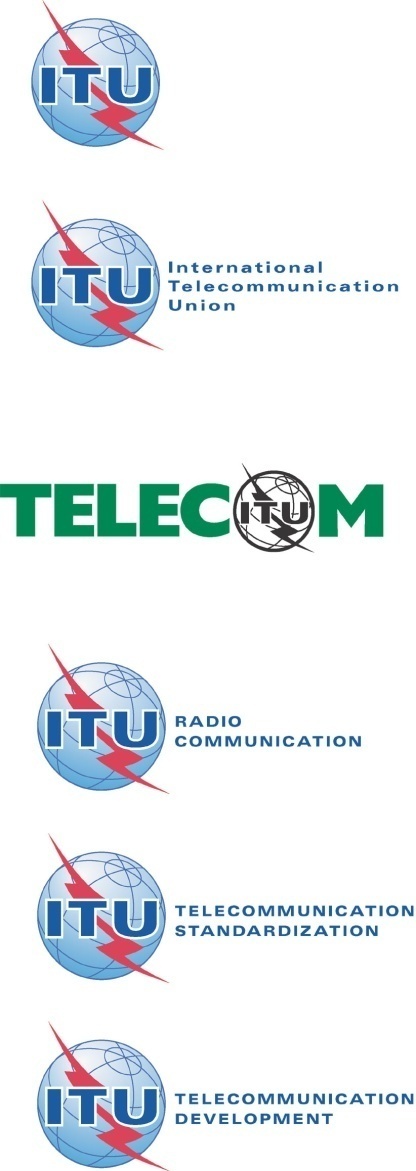 Tunis-Tunisia, 20-24 April 2015
Conformity Assessment Schemes – Transition from Certification to SDoC
The rigorous process of certification is preferred for ICT equipment employing new technologies  and equipment which has safety and health concerns 
With the maturing of the production process and the technologies, it may not be necessary to maintain the certification process.
It is often recommended to change the conformity assessment scheme from certification to SDoC. This would reduce production cost and the time to bring the equipment to market.
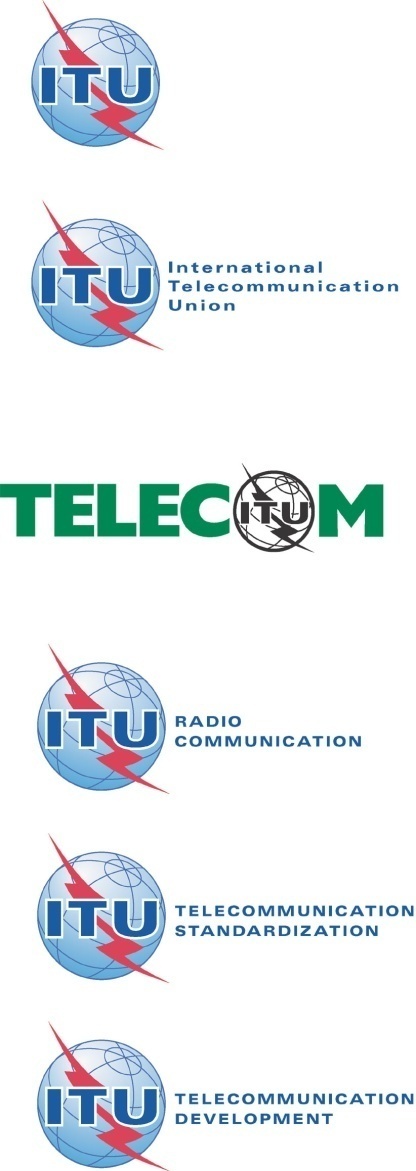 Tunis-Tunisia, 20-24 April 2015
13
Conformity Assessment Schemes – Testing Laboratories
Testing laboratories play a very important role in the operation of certification and Supplier’s Declaration of Conformity (SDoC).  
Test reports prepared by testing laboratories are necessary information to support certification and SDoC.
Many regulations require that the testing laboratories have to be ISO/IEC 17025 compliant.
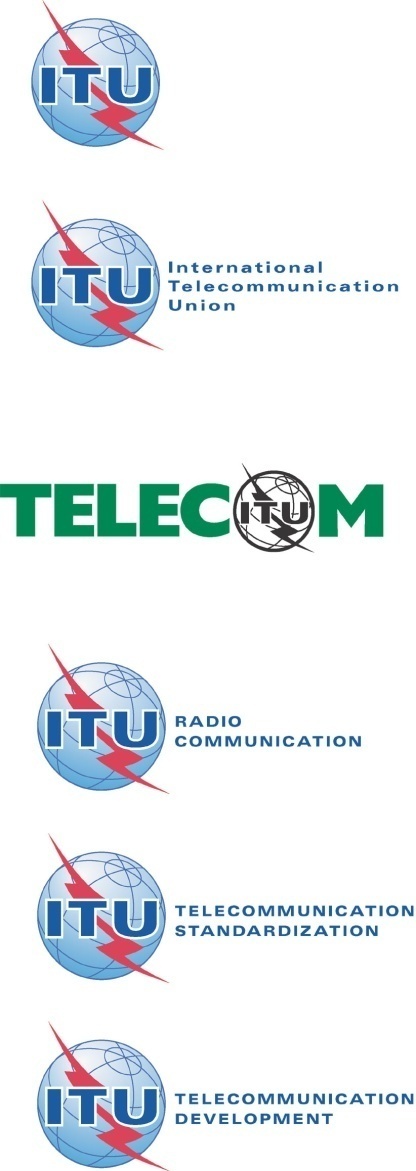 Tunis-Tunisia, 20-24 April 2015
14
Conformity Assessment Schemes – Homologation
Regulators sometimes require that ICT equipment after successful certification be registered or homologated before it can be used or placed on the market  
Registration or homologation may also be mandated by regulators for SDoC
Registration or homologation should apply equally to both domestic and foreign manufacturers and suppliers
Marking or labelling of ICT equipment are part of the registration or homologation requirements
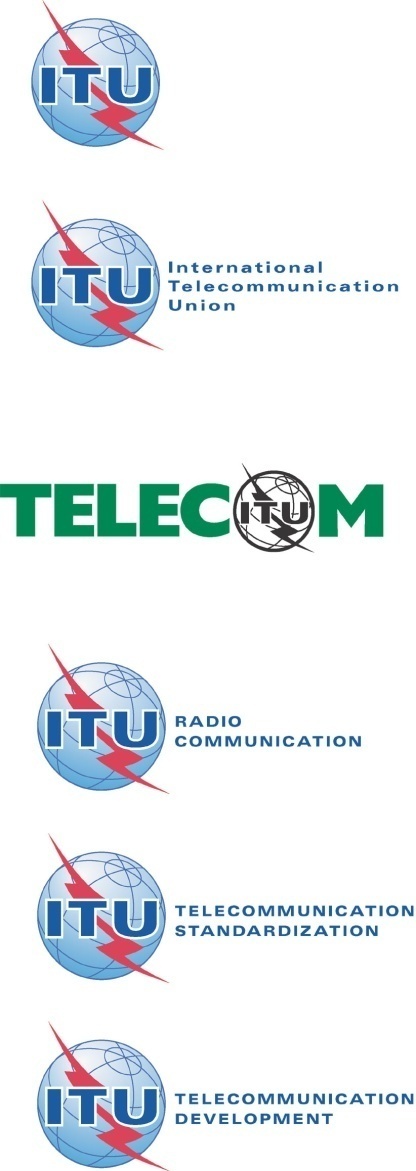 Tunis-Tunisia, 20-24 April 2015
15
Conformity Assessment Schemes
Thank you

Andrew Kwan
akwan68@gmail.com
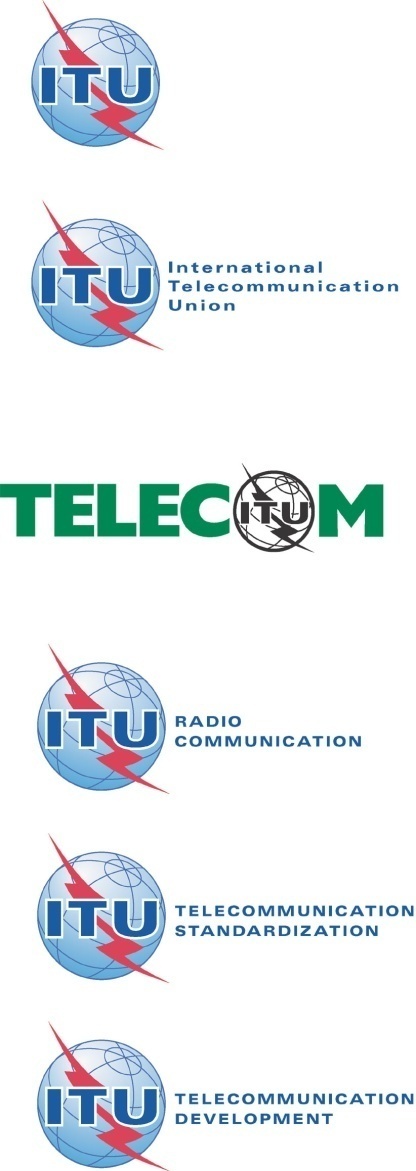 Tunis-Tunisia, 20-24 April 2015
16